Microsoft Teams meeting
DER Technical Forum
29 March 2023
10:00 – 12:00
1
Welcome, Housekeeping and Introductions
2
Agenda
3
Battery Energy Storage Systems
4
BESS stakeholder meeting
Most recent meeting was held 28 March 2023
High level process diagrams of the BESS application process were shown for each DNO – it was agreed that these would be more useful if they captured the distinction between BESSs with and without frequency response  contracts – DNOs agreed to do this.
In discussing the effect of frequency contracts on voltage step change, stakeholders made the point that frequency events themselves were not monotonic ramps or steps in reality (and were slow to the extent they were limited by the system inertia) and therefore didn’t match the assumptions in P28 for step changes.  DNOs agreed to consider this and noted that some of these points would naturally fall into the interpretation of P28.
It was also noted that the DCRP has agreed to review P28, with a view to providing the sort of interpretation suggested above.
5
New Issues
6
New Issue
Not really a new issue – but a reminder to include issue 111 in the list of updates for a future issue of G99:
7
Previous Issues
8
Outstanding Issues:
Delays associated with DNOs being able to submit Mod Apps to NGESO because of inadequate SAF data – 126
Initial P28 assessments for generation tripping and/or load rejection etc. – 127


Older issues – included in the annex.
Registered Capacity – 112
BESS connexions – issues 113, 114
Cybersecurity – 117 – to follow up with AMPS
Classification of PGMs – 121 – to follow up with AMPS
5 minutes per month for STP – 122
9
Recent outstanding Issues – 1
10
Recent outstanding Issues – 2
11
DG Guides
12
DG Guides 2023 Annual Updates
Updates in accordance with industry developments
Proposed content to update: 
What is missing?
Ofgem Significant Code Review 
Updates needed to reflect the new rules for charging generator developers for new connections
Chapter A
Revisions needed to remove ‘traditional’ network terminology and update to reflect the GB network in 2023
Registered Capacity
Revisions to the definition of Registered Capacity and inclusion of suite of examples is needed
On-line SAF
e.g. UKPN Smart Connect Portal
Chapter B
Section dedicated to Distributed Generation. Requires an update to reflect current landscape
Non-firm connection
New section in the Guides to discuss receiving non-firm connections to curtail generation output when reinforcement is necessary
ENA Open Networks Project
Updates needed to reflect latest developments from the Open Networks Project
Storage and V2G
Review current content on both topics and take account of the recent SAF changes on voltage step change assessments
Flowcharts
Update existing flowcharts or the inclusion of a new chart to guide users to the appropriate relevant documentation to complete
13
Changes to the presentation and layout of the guides
Consideration of changes to the presentation have been proposed
Any change is subject to approval by the DNOs
Combine the current versions of the DGCGs into a single document
Consideration will be made on the appropriate material to include in the document that is applicable for both G98 and G99 readers
An additional option is being proposed to move the current material from Microsoft Publisher to a Microsoft Word document 
Two column format less suitable for online viewing – revert to single column
Discussion
Further comments by 3rd April
14
Update on G100
15
G100
Issue 2 Amendment 1 has been published on 25 July last year.
In the intervening period, several stakeholders have made representation to the ENA about various implications of the draft.
In response, the DNOs have proposed to:
Remove all voltage triggers for state 3 – considerably simplifying several aspects of the requirements;
Include guidance for high diversity installations – such as massed EV charging points;
Harmonize all detection and response times within a CLS to 15s
Remove the necessity of a state 3 response for the comms loss to a single device
Clarify the implementation date (01 May 2023)
This revised version is undertaking internal ENA sign off and should be published around the middle of April.
A stakeholder briefing session is being arranged for Thursday 13 April.
16
Prototypes
17
Prototypes: compliance
An issue was raised (albeit not formally) by a manufacturer some time ago in relation to the challenges of agreeing a legal connexion of a prototype where manufacturer’s information would not be available at the time of commissioning.
Although we had expected this issue to arise some time, in reviewing the implications it now seems that there should be no issue.
Our current view is that:
For type A, everything that needs to be demonstrated etc can either be done on site with the prototype or can be demonstrated on a grid simulator;
PGMs larger than type A can use the ION/FON route, albeit unofficially for Types B and C, until sufficient information has been gathered from prototype operation and when simulations have been verified.
Accordingly DNOs do not think there is a need to make any specific accommodations in G98/G99 for prototypes.
Does the Forum agree?
18
GC0117
19
GC0117 – alignment of Large, Medium and Small across GB
The WG consultation closed on 05 August:
Out of 14 respondents, 3 support the original proposal (ie 10MW Large threshold throughout GB) and 3 support the WAGCM1 proposal (ie 100MW threshold). Some believed that the solutions had not been sufficiently fully developed. Others believe that a CBA and further investigations are required to fully assess the proposed solutions against the applicable Grid Code objectives.
Some respondents expressed that the rationale / case for change is not clear. No demonstration of how the change would simplify and align Grid Code and generation considering discrepancies identified. 
Majority of respondents agreed that it is appropriate to change the definition of Demand Capacity and associated Grid Code definitions to align with the changes to Large, Medium and Small Power Stations but, via a separate modification.  
Most respondents were in support of revising the definition of Registered Capacity. 
Most respondents do not support a retrospective approach as it will be complex and result in increased costs.  
Majority supported establishing a holistic view of the required future net zero arrangements of the technical and commercial arrangements for connecting new and operating existing and new generators. 
A respondent advised that a holistic review is already being taken forward by the Open Networks project and continuing with GC0117 could result in duplication of effort and recommendations contrary to proposals under Open Networks. 
This is being developed quite slowly, with the current activity focusing on NGESO creating a cost-benefit analysis (CBA).  NGESO were only intending to cover NGESO costs and benefits, but Ofgem has advised that the costs and benefits for all affected parties must be included.  It is not clear how NGESO will achieve this and they held a WG meeting about this on 08 December.
Further CBA meetings are currently in progress.
20
Distributed ReStart: GC0156 Electricity System Restoration Standard
21
Electricity System Restoration Standard – GC0156
Distributed Restart is now being progressed as part of the wider ESRS implementation in GC0156
GC0156 formal working group consultation closed on 29 December.
Matching D Code drafting was consulted on from 12 December 2022 to 13 January 2023.
As a result of the consultation responses the legal text of the Grid Code has been substantially modified, the Distribution Code less so, but it has nevertheless changed somewhat.
The Grid Code text will be consulted on again during May and, subject to the DCRP agreement, the matching Distribution Code text may also be consulted on at about the same time.
Interested DNO stakeholders should review the D Code drafting to ensure they understand the obligations on those who might wish to contract for Restoration Services.
22
EU Developments
23
EU Update
All of this is not expected to have a direct effect on GB; however it will influence the wider market GB operates in.
ACER is now consulting on revisions to the RfG and DCC.
As expected, issues such as the inclusion of storage, and the revision of the Type D voltage threshold seem widely supported.
V2G is a rapidly developing area, and ACER are contemplating divorcing the requirements for EVs from Type A generation.  In particularly they are currently proposing:
Compliance demonstrated purely by a certificate up to 2.4kW
Identical exhaustive requirements across the EU (ie for V and f ranges, LFSM-O, LFSM-U, FRT)
ENTSO-e are arguing that from 3 years hence all inverters/converters should be grid-forming, although stakeholders and ACER currently seem to think this is premature.
24
Expert Group Reports:
Offshore Connexion Requirements.
Interesting to note that report will also now pick up the integration of issues like hydrogen production, electrolysis, power to gas  etc.
Harmonization of Product Family Grouping and Acceptance of Equipment Certificates in European Level
This is a big report and requires some digesting and it’s only just now been delivered.  However, ACER has asked that the EG now produce some draft legal text to implement the recommendations in RfG 2.0.  The EG has accepted the challenge but in the discussion it does seem that to fully implement the recommendations, changes to law other than the RfG might be required. 
The main components of the report are attached on the next slide.  There could be some useful recommendations which might have beneficial application in GB or the UK.
Advanced Capabilities of Power Park Modules
This is not quite finished – it is somewhat controversial and it is clearly interactive with the grid forming proposals from ENTSO-e, although ENTSO-e are not very involved in the EG.  The report is expected to be finished in late March and ideally will include some draft legal text.  The legal text includes variations as preferred by different stakeholders (eg TSOs, generator manufacturers, DSOs etc).
25
Harmonization of Product Family Groupings and Equipment Certificates
PGU vs PGM
PGU certificates can be harmonized at EU level
These PGU certificates may cover specific (national) grid codes, more generic grid connexion requirements (NC RFG, EN standards) or simply the PGU’s outmost capability
PGU certificates can be used within the process specified in the NC RfG to demonstrate compliance at the PoC
TSO/DSOs will keep the right to require additional compliance simulations or on-site compliance testing.
EG HCF didn’t identify a standardized approach for PGM compliance
This could be achieved either through a certification process at PGM level using the PGU certificates, or by accepting a PGMD (or similar document) coming from a PGF owner based on the content of the PGU certificate and additional site-specific testing and simulations.
The implementation of PGMDs (or similar) can be the key link between PGU compliance assessment at PGU terminals (PGU certification) and the PGM compliance in regard to the PoC.
PGMD definition in the NC RfG is restricted to type B and C.  It is recommended to create new expert groups and extend the PGMD concepts to type A and type D.  The complexity of PGMDs is based on national definition and PGM size.
Family definition applies to a group of related products that shared common characteristics or features coming from the same manufacturer
Includes common points that define the family and must be included
Transferability of test results can be done within the family
EG HCF suggests having a family definition per design technology which is manufacturer based, regardless of power range and voltage level
26
Harmonization of Product Family Groupings and Equipment Certificates - 2
Simulation model is a KEY tool to evaluate PGU and PGM performance
Reduce amount of test permission applications to relevant SO and reduce test disturbances to grid
A validated model using existing quantitative methodologies (very stringent) provides a high level of fidelity and allows better understanding of the FRT performance of the unit.
The model shall correctly represent the structure of the unit and shall be validated against test results.
This model shall be used with the overall facility simulation model which shall correctly represent the structure of the system/module/unit including the system parameters.
Formal requirements on PGU certification 
Unambiguous reference to certification programmes that are accepted by the RSO
Clear definition of specified requirements that are accepted by the RSO
Umbrella certification is the most promising approach for harmonization of PGU certificates.
Certification on EU level may be provided by a “capability certificate” that can easily be enhanced by grid code specific conformity statements.
27
Other EU items - 50549
EN 50549-10 was published in the middle of November – although another review iteration is already supposed to have started in which case another version might appear in 12-18 months time.
Work to progress urgent and minor proposed amendments to 50549-1 and 2 is on course to go out to inquiry to member states standards bodies by the end of March 2023.
Depending on the ACPPM reported above, CENELEC will consider the implications along with harmonizing to the prospective 50549-1 and 2 in April.  CENELEC are also proposing to start a new expert group to standardize grid forming requirements – but this has yet to be formally agreed.
28
AOB and next meeting
29
Appendix – historic Forum issues
30
Outstanding Issues – 1
31
Outstanding Issues – 2 – in progress
32
Outstanding Issues – 3 – in progress
33
Outstanding Issues – 4 – in progress
34
Outstanding Issues – 5 – in progress
35
Outstanding Issues – 5 continued.
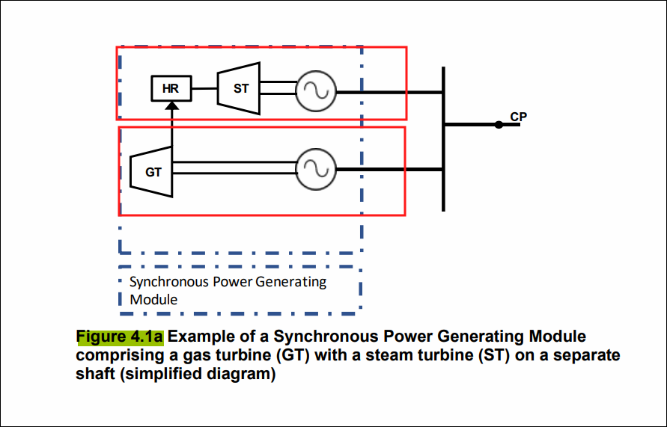 36
Outstanding Issues – 7
37
© ENA 2020